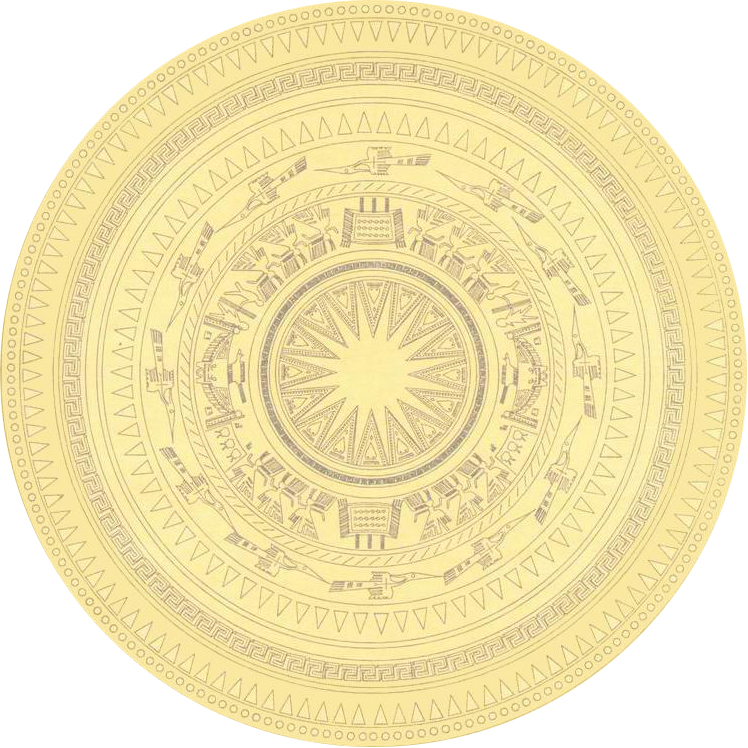 LỊCH SỬ 7
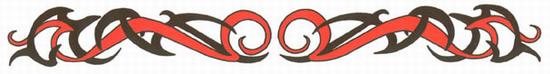 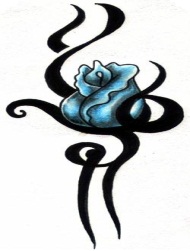 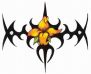 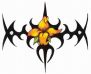 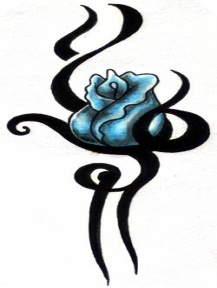 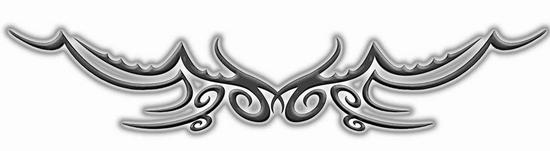 Trường THCS Bồ Đề
Chào mừng quí thầy cô đến thăm lớp
Môn: LỊCH SỬ
GV: Nguyễn Thị Thủy
Bài 20: Nước Đại Việt thời Lê sơ 1428 - 1527
I. Tình hình chính trị, quân sự, pháp luật
II. Tình hình kinh tế, xã hội
III. Tình hình văn hóa, giáo dục
IV. Một số danh nhân văn hóa xuất sắc của dân tộc
1. Tiền Lê
2. Hậu Lê
3. Lê sơ
4. Lê trung hưng
5. Lê Mạt
Tiền Lê
Hậu Lê
980
1009
1428
1527
1788
Lê trung hưng
Lê sơ
(Lê Mạt)
TIẾN TRÌNH LỊCH SỬ
Bài 20: Nước Đại Việt thời Lê sơ 1428 - 1527
Tiết 40: I. Tình hình chính trị, quân sự, pháp luật
1. Tổ chức bộ máy chính quyền
2. Tổ chức quân đội
2. Tổ chức quân đội và luật pháp
3. Luật pháp
1. Tổ chức bộ máy chính quyền
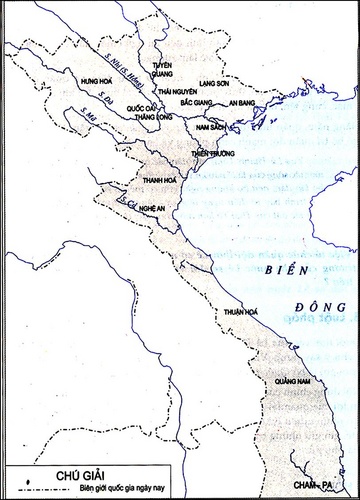 Lược đồ hành chính nước Đại Việt thời Lê sơ
Sơ đồ bộ máy chính quyền ở Trung ương
Thời vua Lê Thái Tổ
Thời vua Lê Thánh Tông
Vua
↓
Tả, hữu tướng quốc kiểm hiệu bình chương quân quốc trọng triều.
↓
Tam thái, tam thiếu, tam tư
↓
Ban văn, ban võ
(Đại Hành Khiển) (Đại Tổng quản…)
↓
2 Bộ
(Lại, lễ,)
Vua
   ↓                               ↓
 6 Bộ      Tam Thái, thái úy 
                  Tam Thiếu, Thiếu úy
     
↓

(Hàn lâm viện, quốc sử viện, ngự sử đài, Thái y viện, Quốc tử giám…)
Sơ đồ bộ máy chính quyền ở địa phương
Thời vua Lê Thái Tổ
Thời vua Lê Thánh Tông
13 Đạo (Tam ti)
↓
Phủ
↓
Châu, huyện,
↓
Xã (xã trưởng)
5 Đạo (Hành khiển)
↓
Trấn, lộ
↓
Phủ, huyện,
↓
Châu, xã
KL: Nhà nước tập quyền chuyên chế hoàn chỉnh.
2. Tổ chức quân đội và pháp luật
a. Tổ chức quân đội
- gồm 2 bộ phận: quân triều đình và quân địa phương
- tổ chức theo chính sách ngụ binh ư nông
b. Luật pháp
- Ban hành "Quốc triều hình luật" (Luật Hồng Đức)
- Nội dung:
 Nhằm bảo vệ vua và hoàng tộc, bảo vệ g/c thống trị.
 Bảo vệ người phụ nữ.
 Đây là bộ luật lớn, có giá trị nhất thời phong kiến nước ta
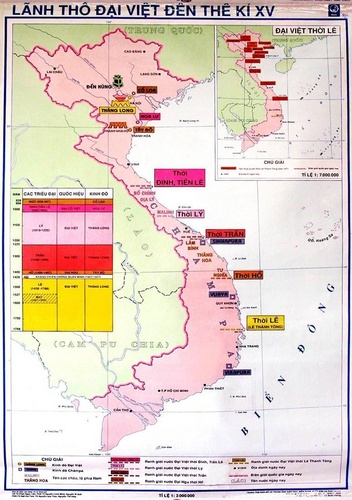 BÀI TẬP CỦNG CỐ
Câu 1: Chính quyền phong kiến nhà Lê sơ được xây dựng và hoàn chỉnh nhất vào thời.
Lê Thái Tổ
Lê Thái Tông
Lê Thánh Tông
Lê Nhân Tông
Câu 2: Thời Lê sơ, cả nước được chia thành:
10 đạo thừa tuyên
13 đạo thừa tuyên
11 đạo thừa tuyên
15 đạo thừa tuyên
Câu 3: Thời Le sơ, một bộ luật mới được ban hành dưới triều vua:
Lê Thái Tổ
Lê Nhân Tông
Lê Thánh Tông
Lê Thái Tông
BÀI TẬP CỦNG CỐ
Câu 4: Bộ luật mới thời Lê sơ có tên là gì?
Luật Hình Thư
Luật Hồng Đức
Hình luật
Hoàng triều hình luật
Câu 5: Quân đội thời Lê sơ có 2 bộ phận chính là:
quân ở triều đình và quân của các vương hầu
quân ở địa phương và quân của các tù trưởng miền núi
quân của các vương hầu, quý tộc và quân địa phương
quân triều đình và quân địa phương